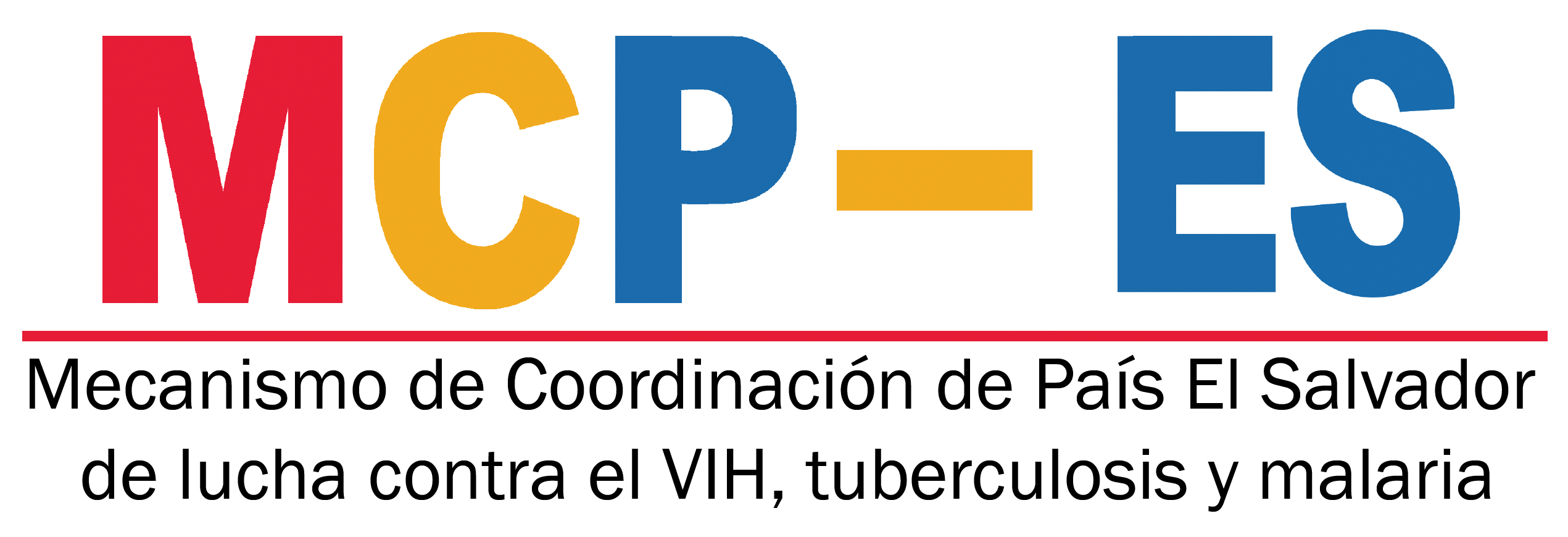 METODOLOGIA DE ELECCIÓN
COMITE EJECUTIVO 2021-2023
Lcda. Marta Alicia de Magaña
Mayo 20, 2021
Metodología
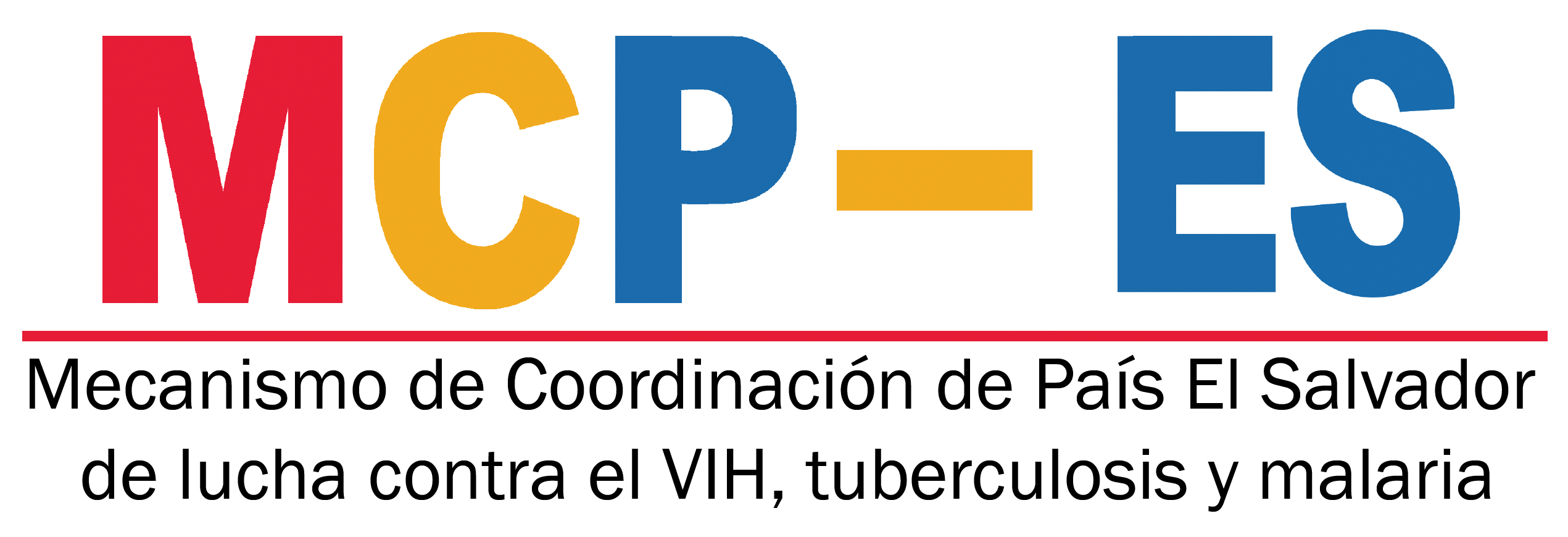 Informe Comité Ejecutivo saliente 2019-2021
Estatutos y Reglamento Interno  
	(Capitulo III Sección 2 Estatutos / Capitulo IV Sección 10 RI, Art. 50-57)
Identificación de miembros elegibles para cargos
	- Presidente/a
	- Vicepresidente/a
	- Secretario/a
Proceso de votación (voto secreto)
	- Presidente/a
	- Vicepresidente/a
	- Secretario/a
Palabras de compromiso del comité electo 2021-2023
Fotografía del comité saliente
Fotografía oficial del comité electo 2021-2023
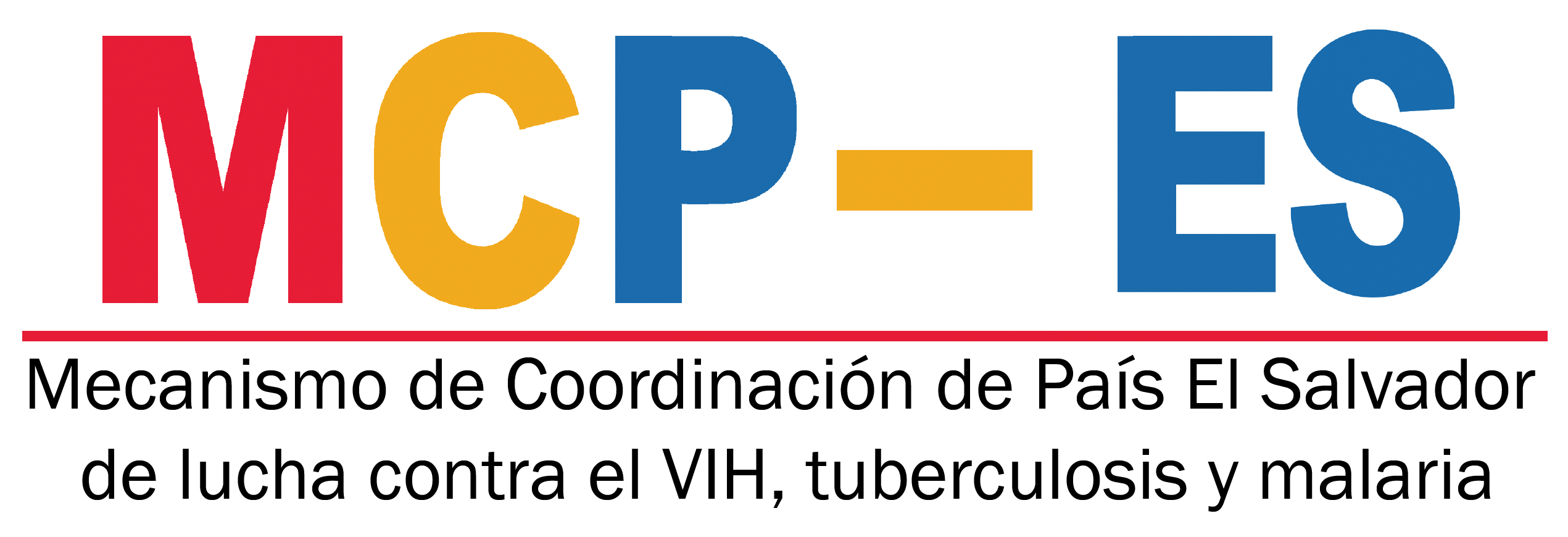 ESTATUTOSCapitulo III Sección 2
Artículo 21: El Comité Ejecutivo del MCP-ES está compuesto de los siguientes miembros: 
El/la Presidente/a
El/la Vice-presidente/a
El/la Secretario/a
El/la Director/a Ejecutivo/a
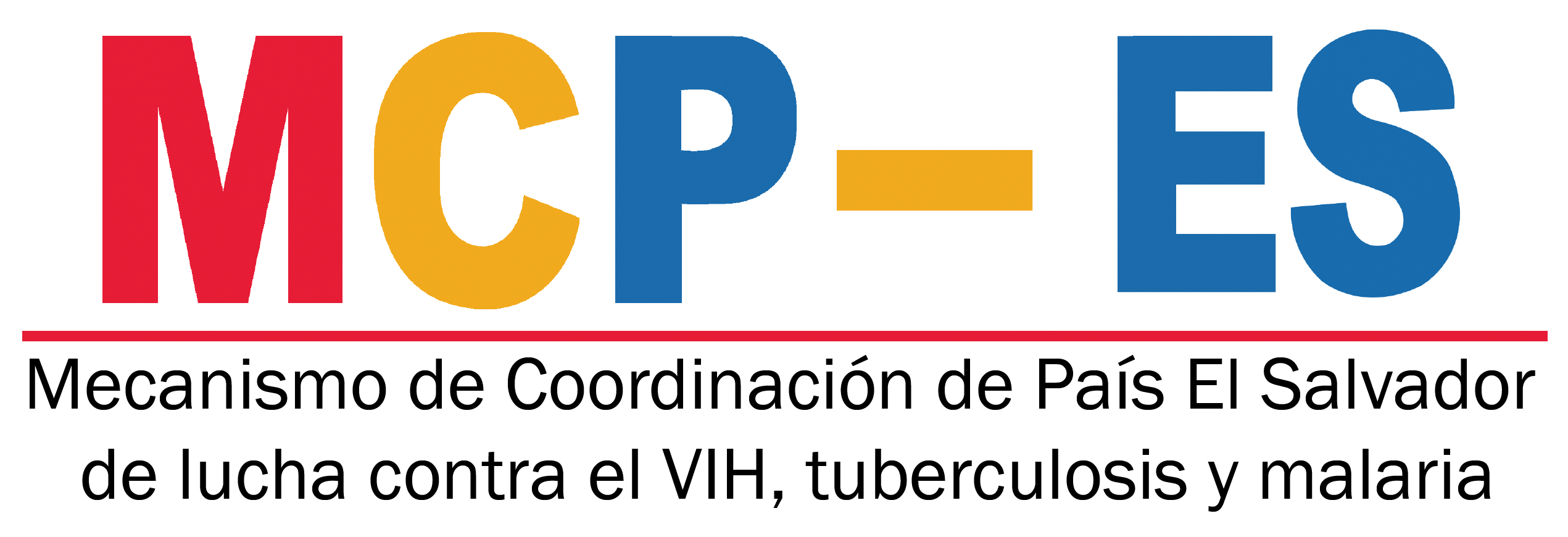 Artículo 22: Los miembros del Comité Ejecutivo representarán diferentes subsectores; Los cargos de Presidente/a, Vicepresidente/a y Secretario/a serán ostentados por la persona y no por la institución que representa. Para los cargos de Presidente/a y Vicepresidente/a únicamente serán elegibles los miembros propietarios. El pleno podrá elegir al Secretario/a entre los miembros propietarios o suplentes.
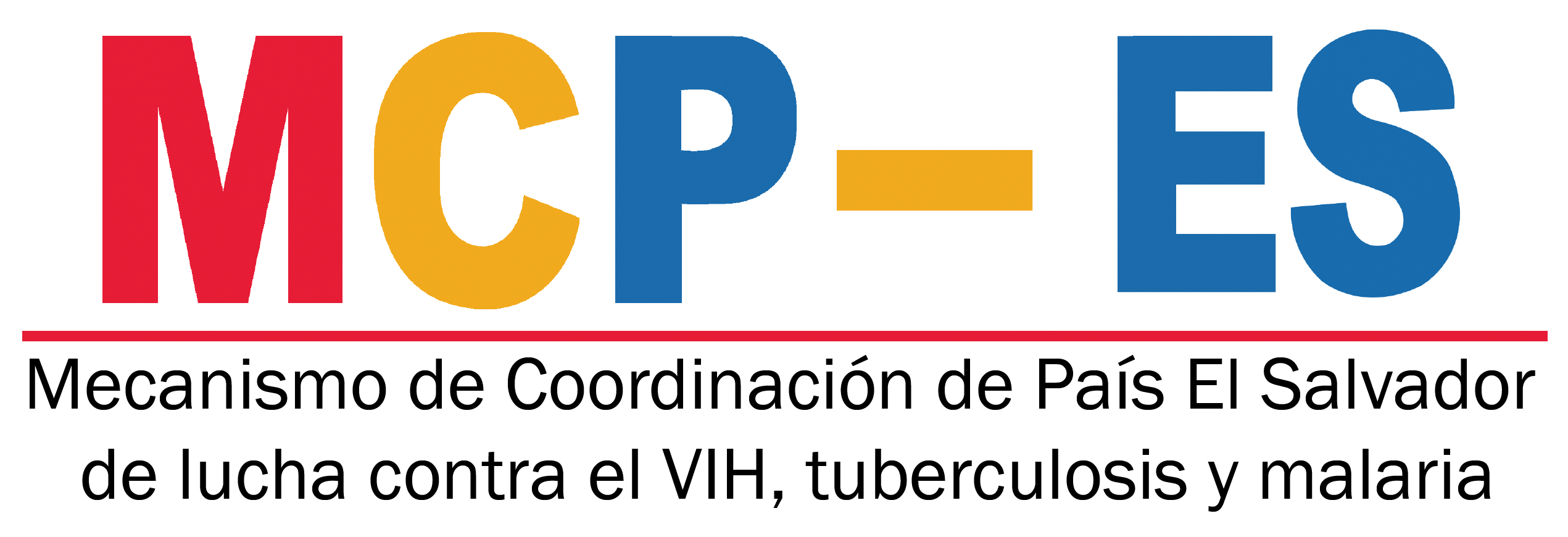 Artículo 23: El mandato del Presidente/a, Vice-Presidente y Secretario tienen duración de dos  años, Pudiendo ser reelegidos por un periodo más,  después de no haber ostentado ningún cargo dentro del comité ejecutivo por lo menos por un periodo. Los periodos inician el día 1 de julio y terminan el 30 de junio del año 2. 

Si se diere el caso que, a la fecha de terminación del plazo para el que fueron electos a sus cargos las personas representantes del Comité Ejecutivo, la Asamblea aún no hubiera elegido al nuevo Comité Ejecutivo, los anteriores continuaran en sus funciones por un máximo de tres meses hasta que se complete el proceso.

Las funciones del Comité Ejecutivo vendrán determinadas por el Cap. IV. Secc. 10 del Reglamento Interno
REGLAMENTO INTERNO
Capitulo IV Sección 10
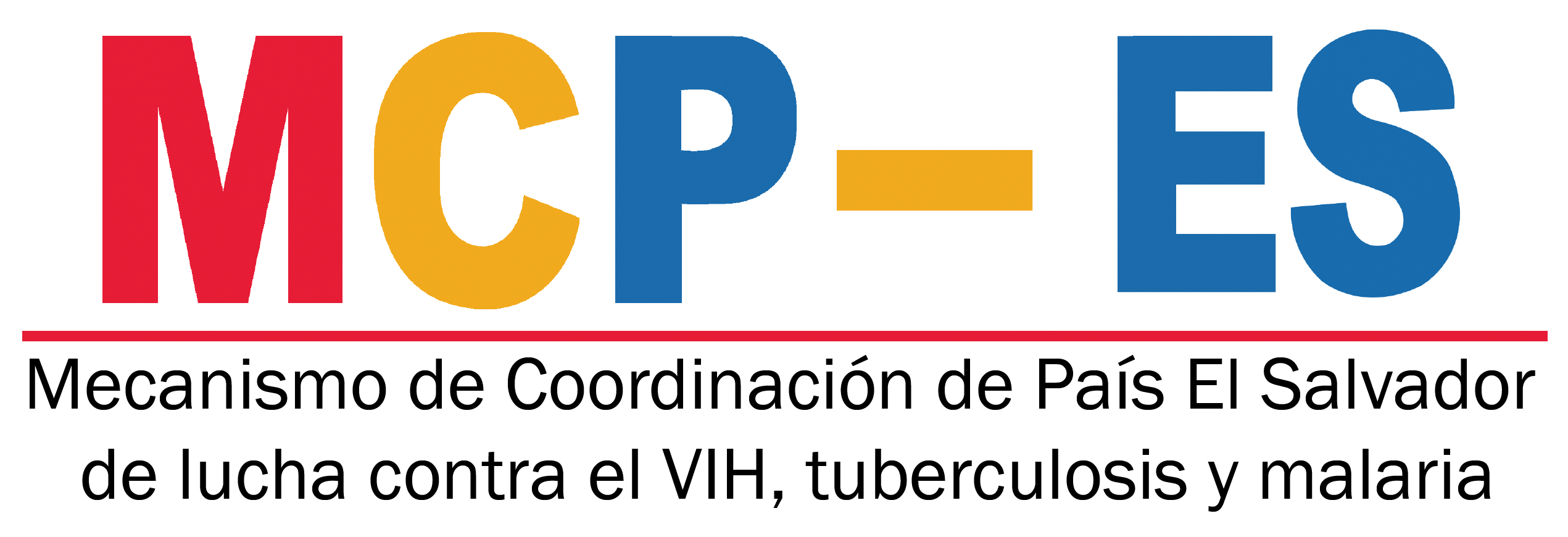 Artículo 50:
El MCP-ES, a nivel interno contará con una estructura llamada Comité Ejecutivo, que promoverá en todo momento la participación de los sectores acreditados.
 
Artículo 51:
El Comité Ejecutivo del MCP-ES está compuesto por  los siguientes miembros: 
El Presidente/a,
El Vice-presidente/a, 
Secretario(a), 
El/la Director/a Ejecutivo/a 
Los cargos de Presidente/a, Vice-presidente/a y Secretario(a), serán de representación personal y no institucional. Para los cargos de Presidente/a y Vicepresidente/a únicamente serán elegibles los miembros propietarios. El pleno podrá elegir al Secretario/a entre los miembros propietarios o suplentes.
El Comité Ejecutivo podrá de manera regular invitar a los/las coordinadores/as de los Comités Técnicos a participar en las reuniones. La invitación será enviada por el/la Director/a Ejecutivo/a.
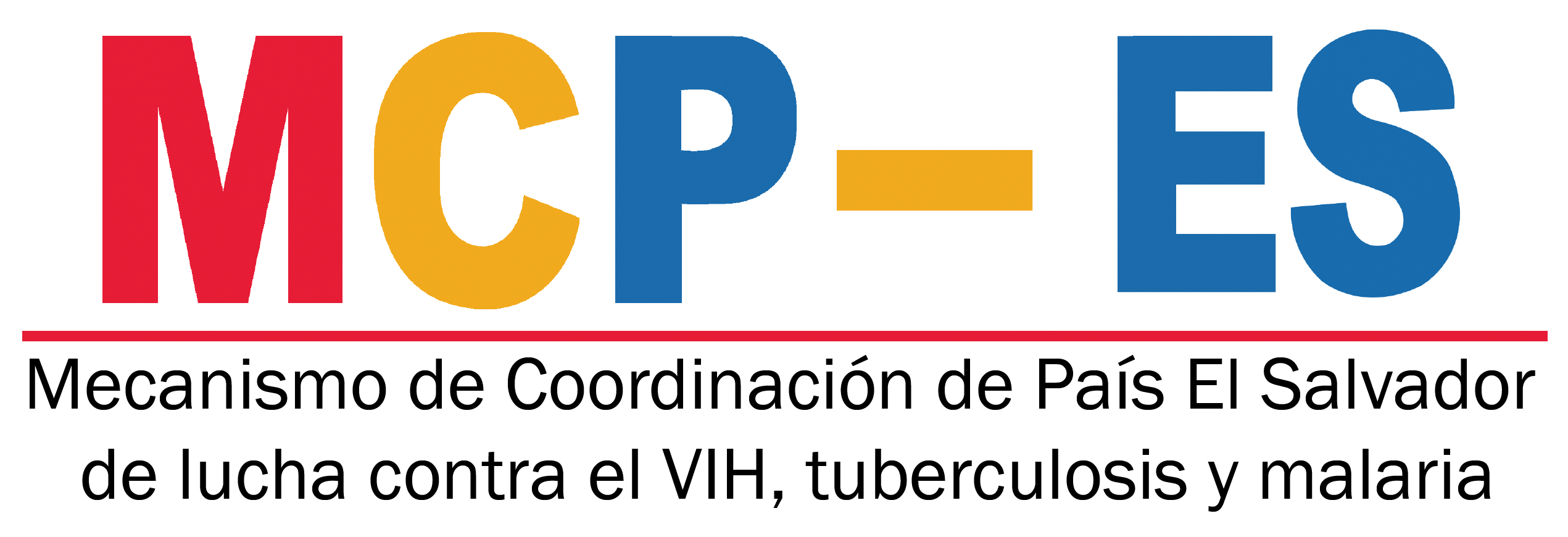 Artículo 52:
Los miembros del Comité Ejecutivo No podrán ejercer sus funciones cuando    se encuentren en conflicto de interés, tal como se define en la Política de Gestión de conflictos de interés del MCP-ES
 
Artículo 53:
El/la Presidente,  vice-presidente/a  y secretario/a, deberán representar a sectores o subsectores diferentes.
 
Artículo 54:
El/a Presidente/a,  el/la vice-Presidente/a, y el/la secretario/a del MCP-ES son elegidos democráticamente por la Asamblea General mediante voto secreto por mayoría simple de las personas representantes presentes.
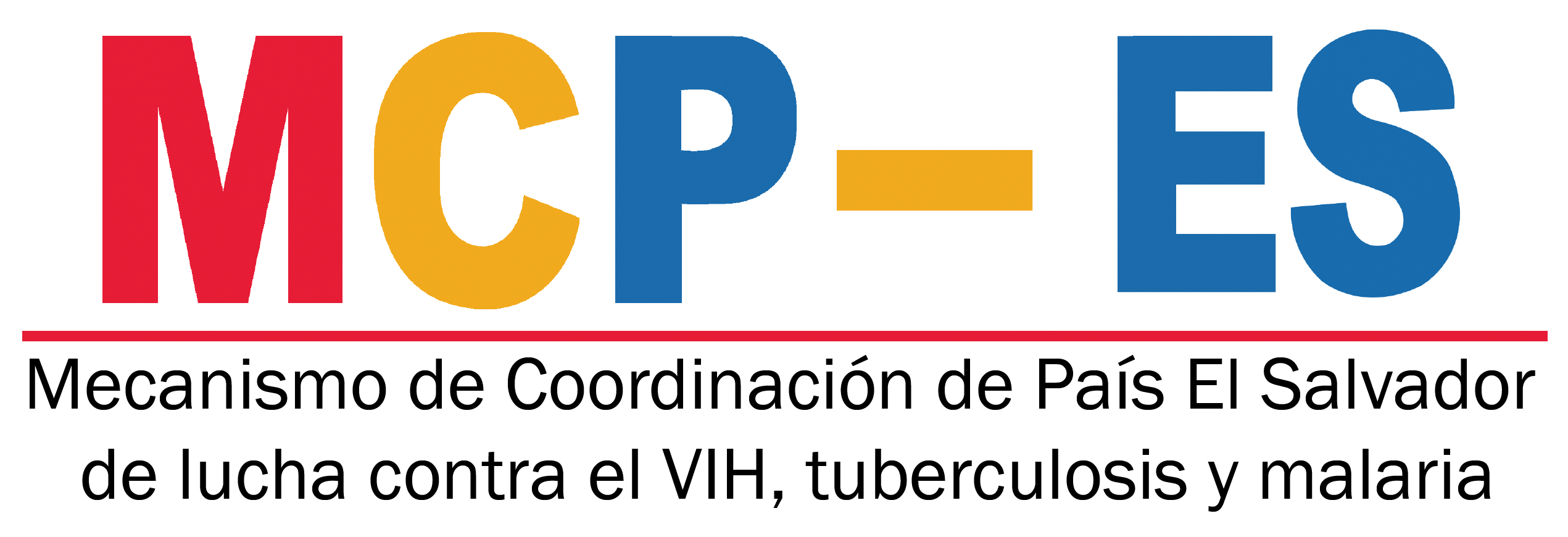 Artículo 55:
La Presidencia, Vice Presidencia y la Secretaría no podrán ser ostentadas cuando las instituciones a las que representan, sean Receptores principales.


Artículo 57:
El mandato de la presidencia , Vice-Presidencia y Secretaría tienen duración de dos  años, Pudiendo ser reelegidos por un periodo más,  después de no haber ostentado ningún cargo dentro del comité ejecutivo por lo menos por un periodo.    Los periodos inician  el día 1 de julio y terminan el 30 de junio del año 2.
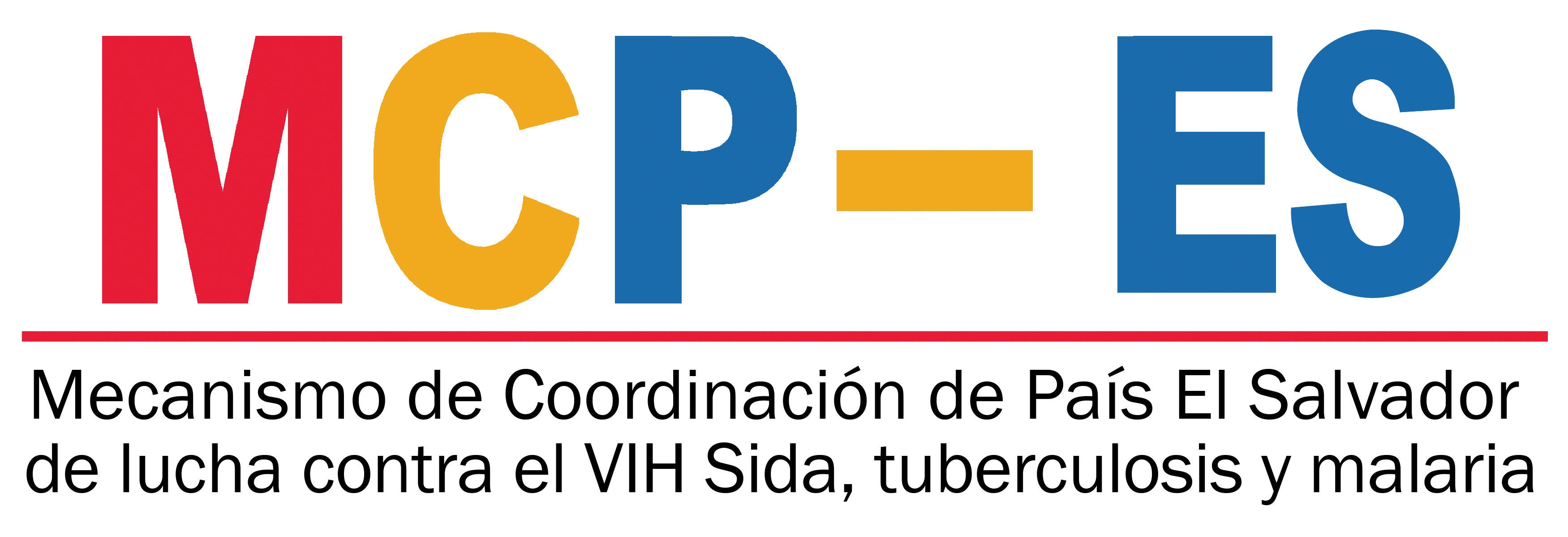 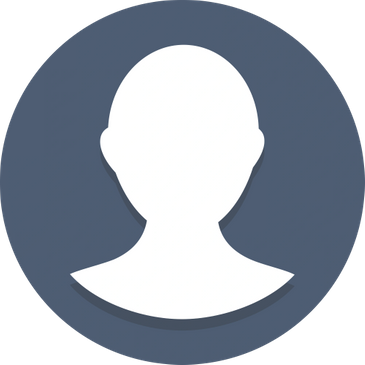 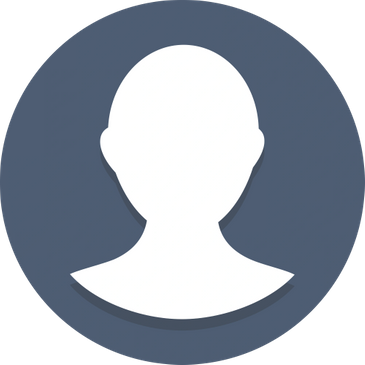 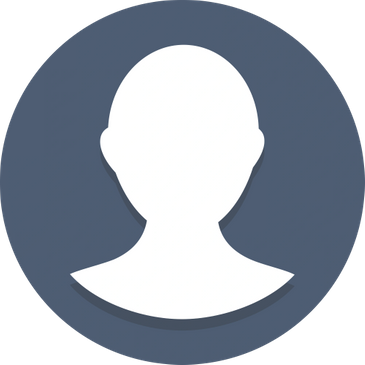 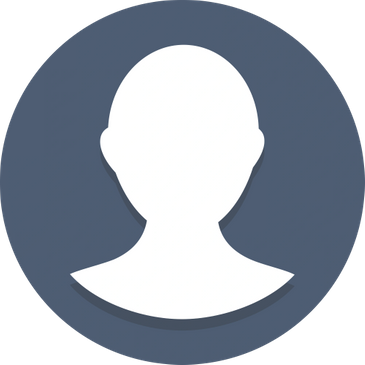 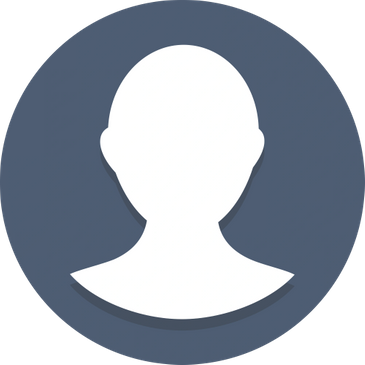 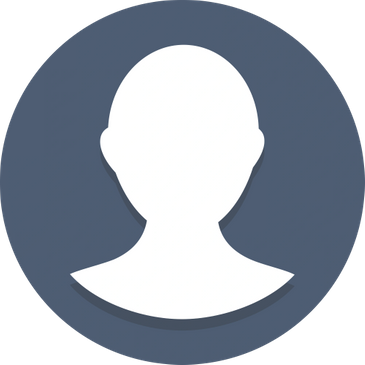 Miembros propietarios candidatos para el 
Cargo de Presidencia, Vicepresidencia o Secretaria
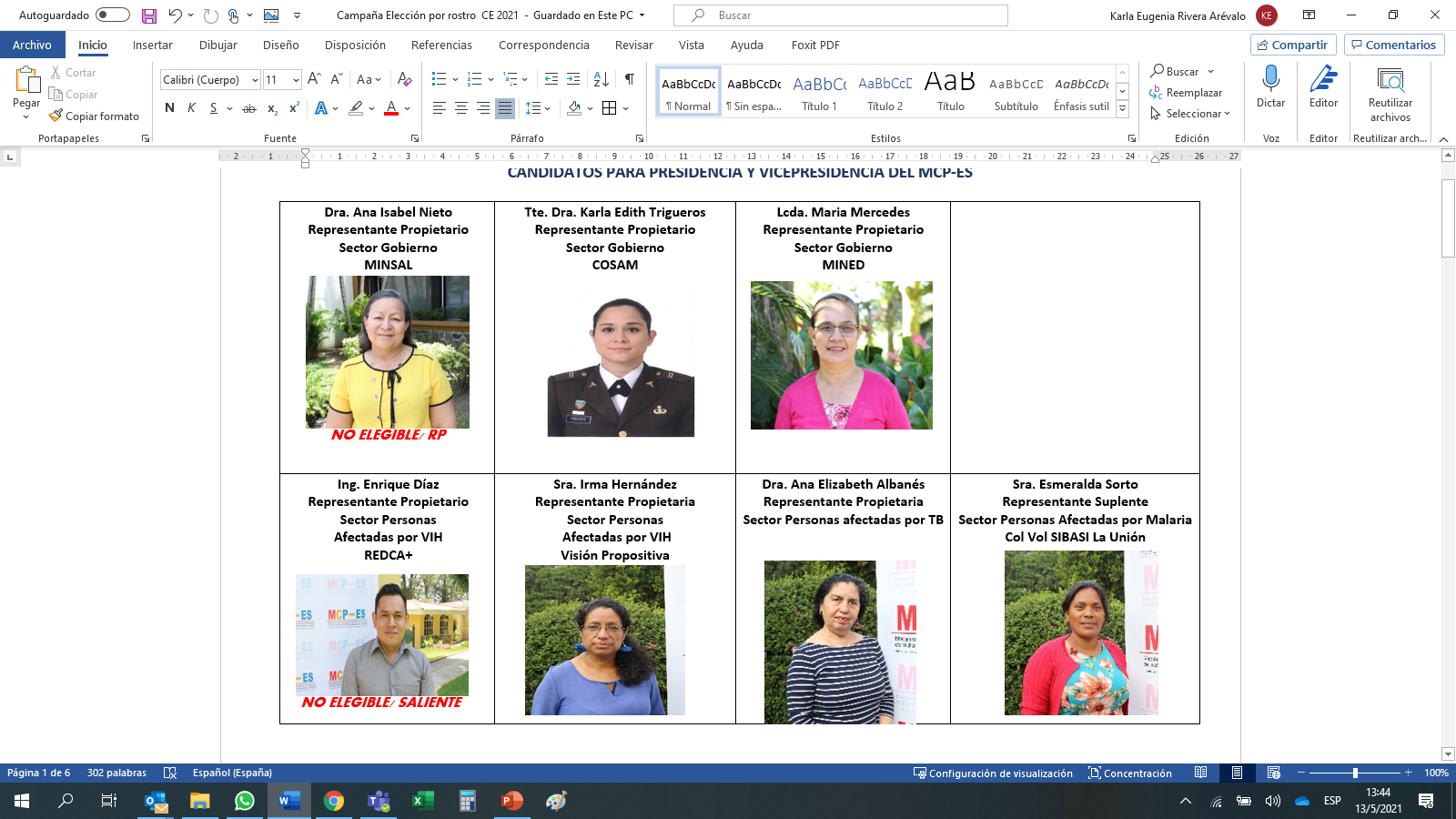 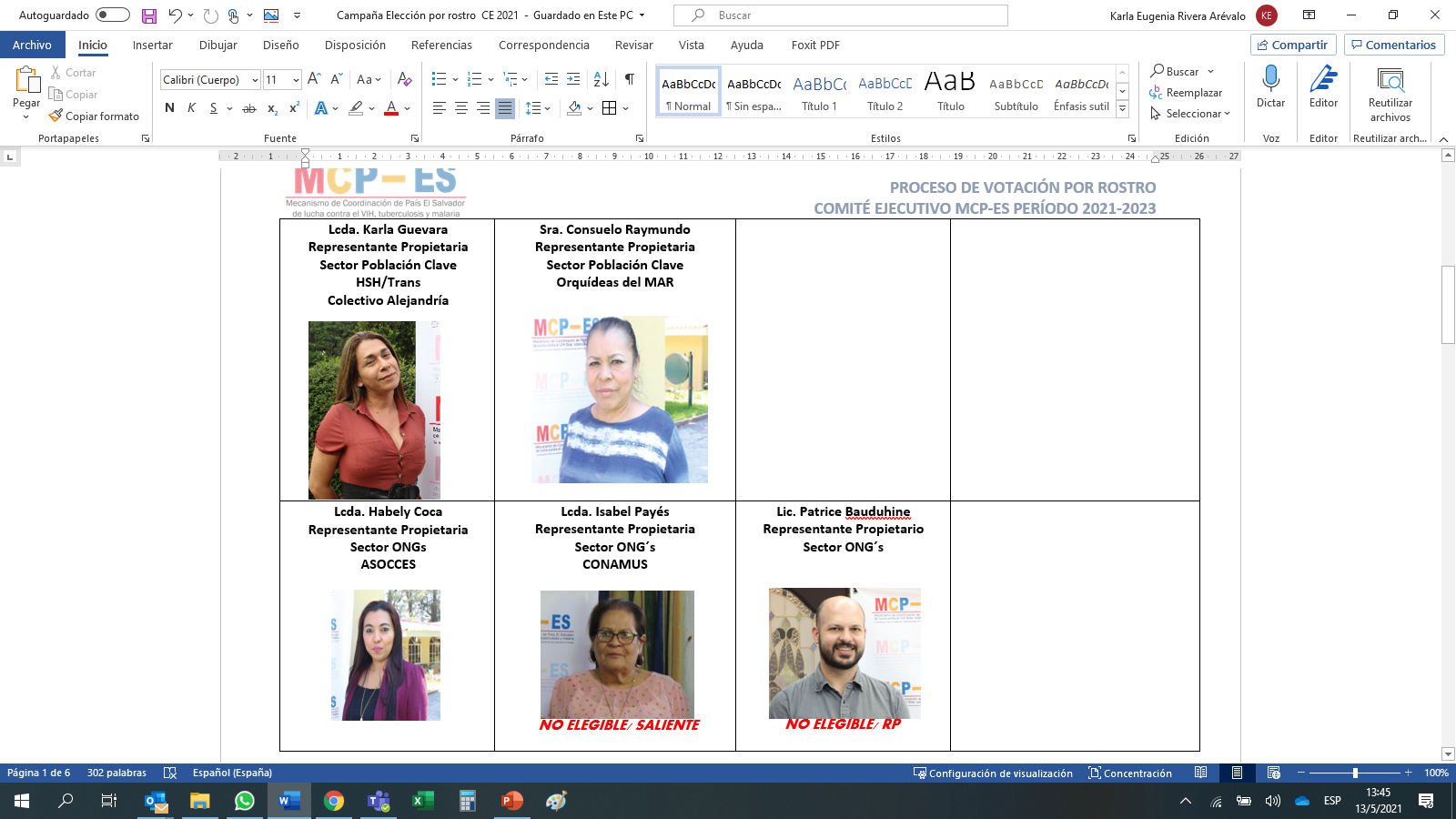 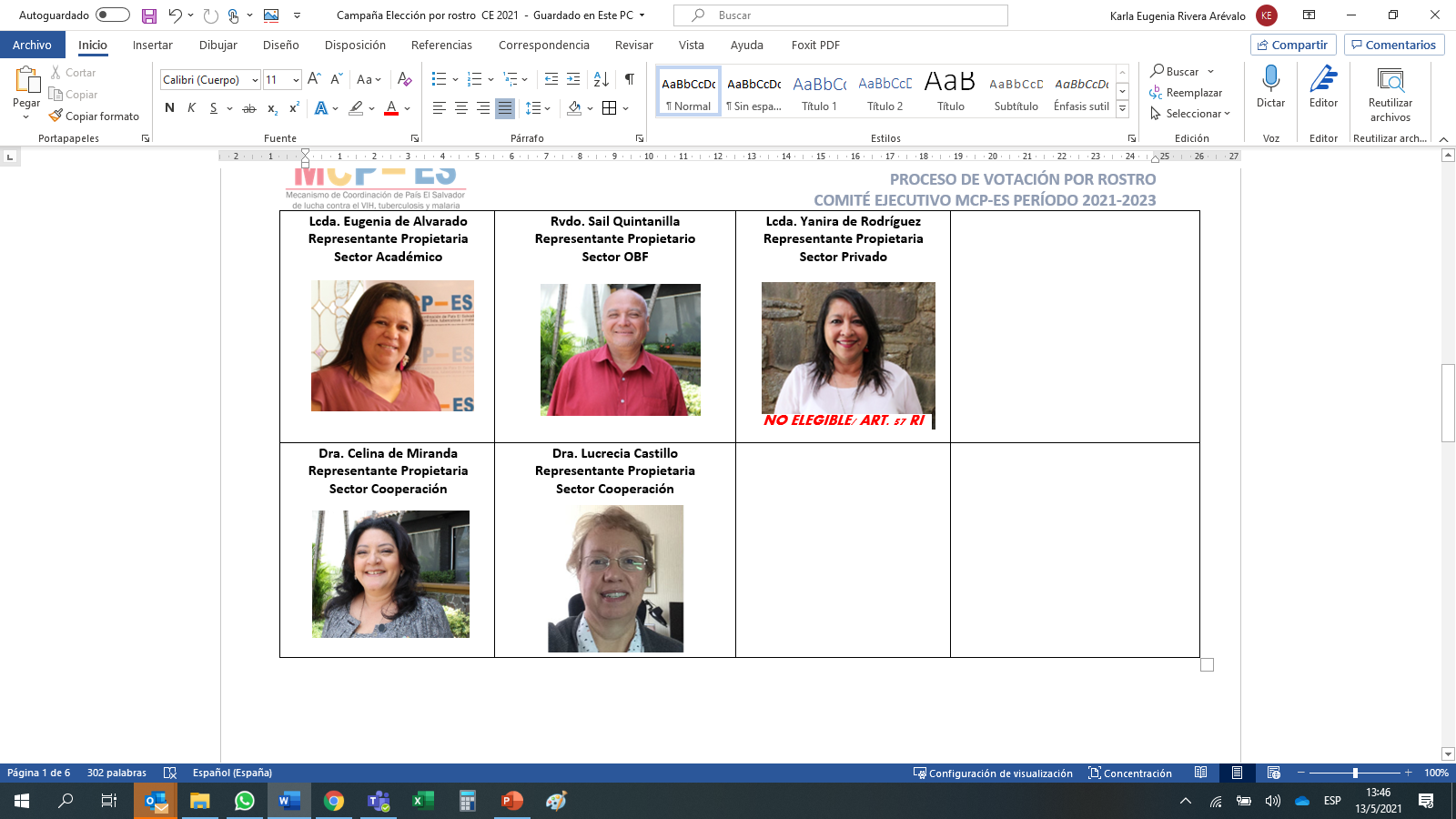 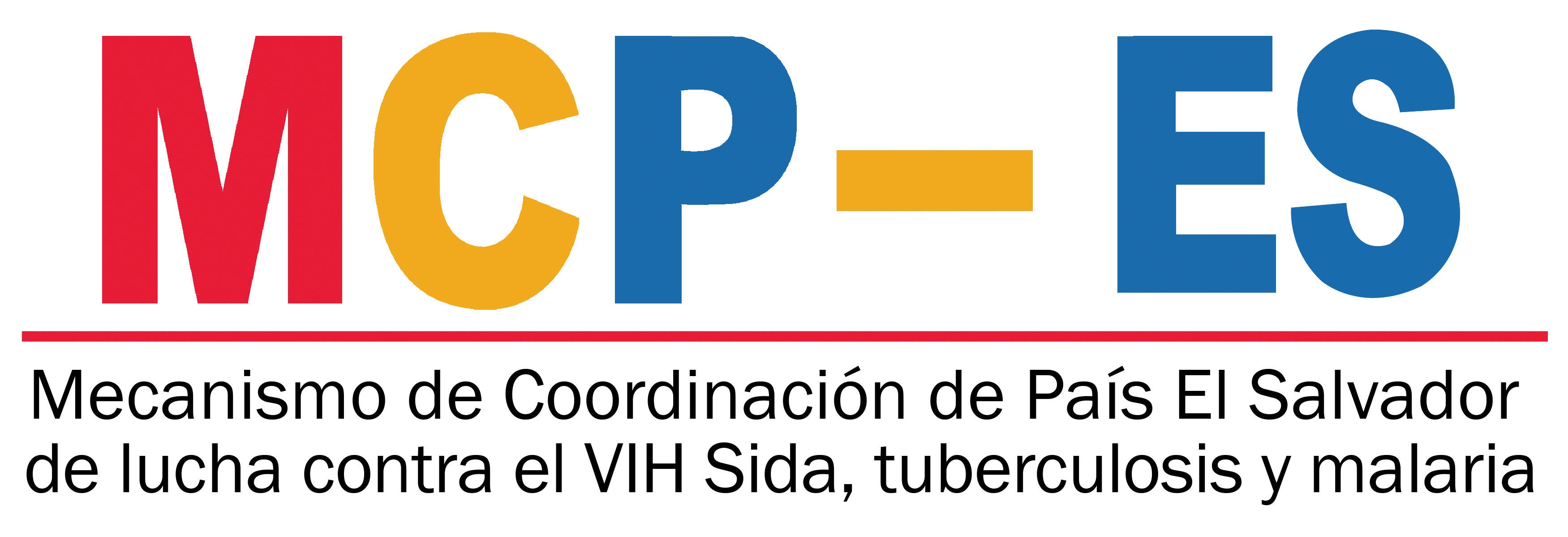 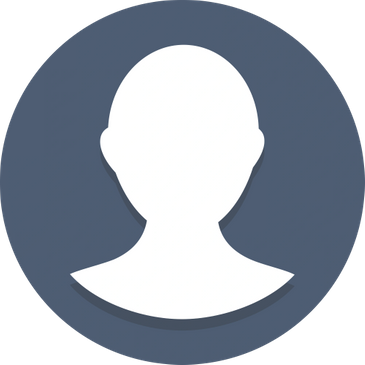 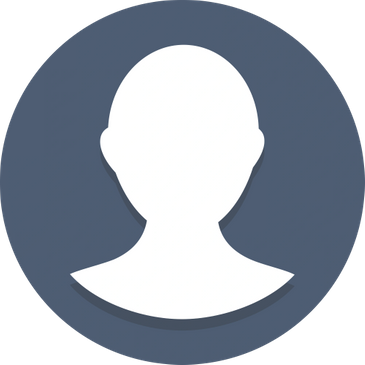 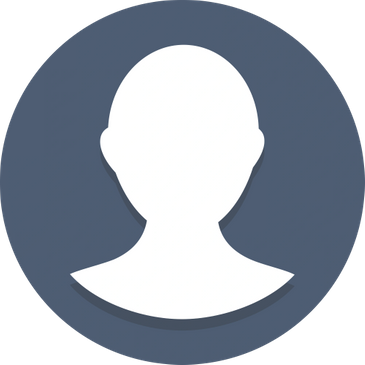 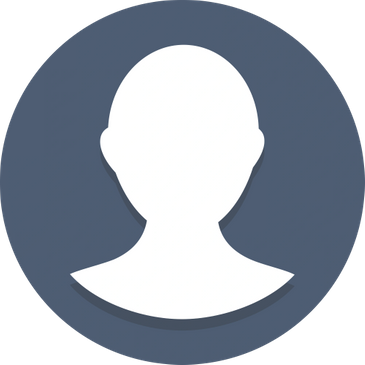 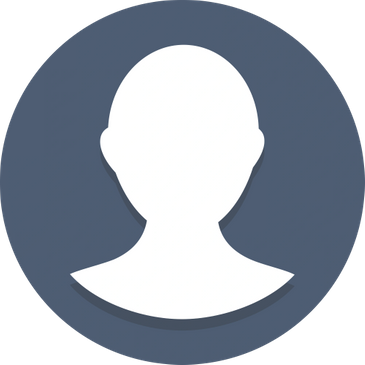 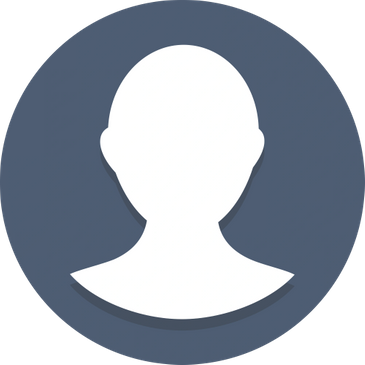 Miembros suplentes candidatos para el 
Cargo de Secretaría
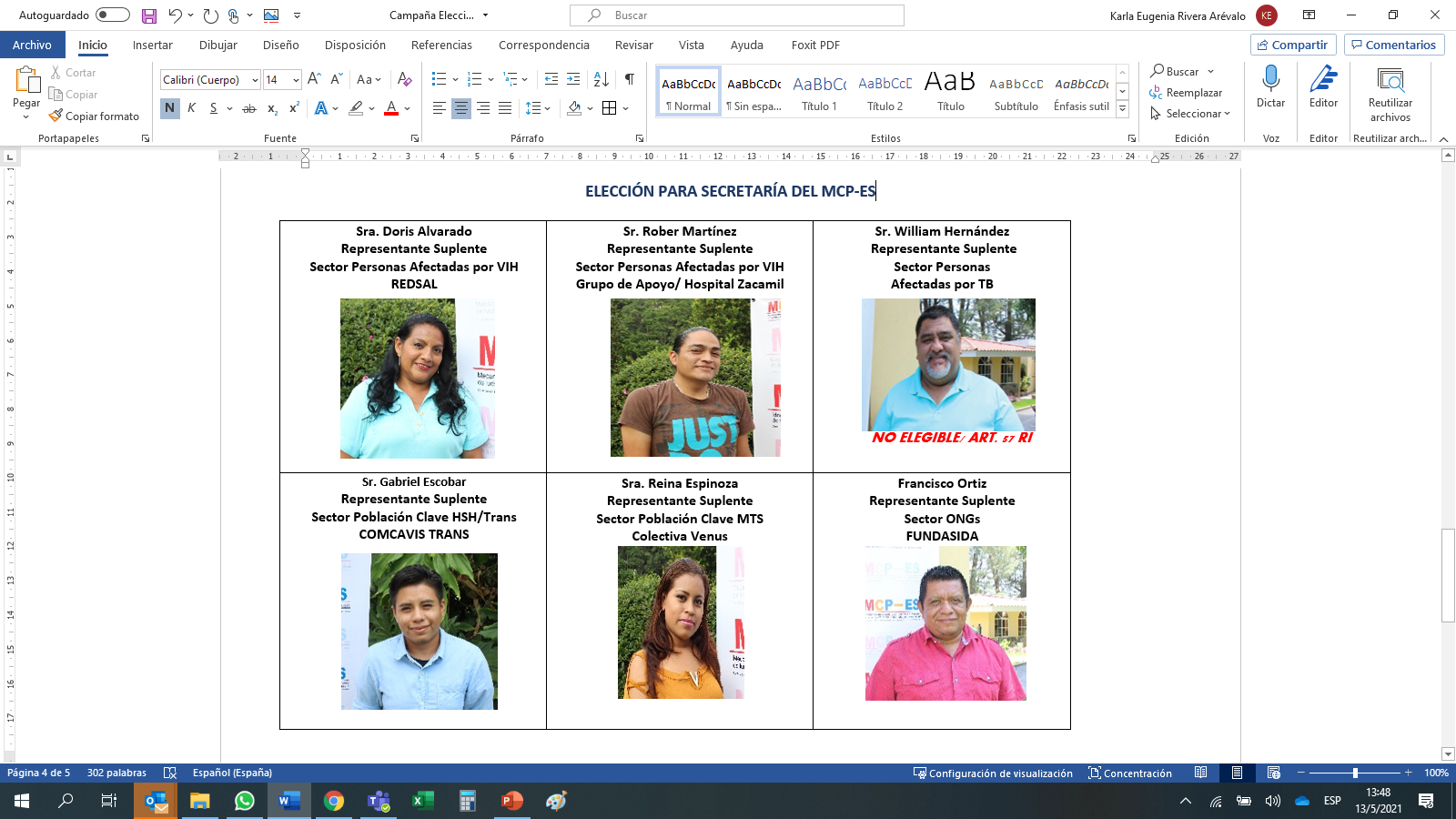 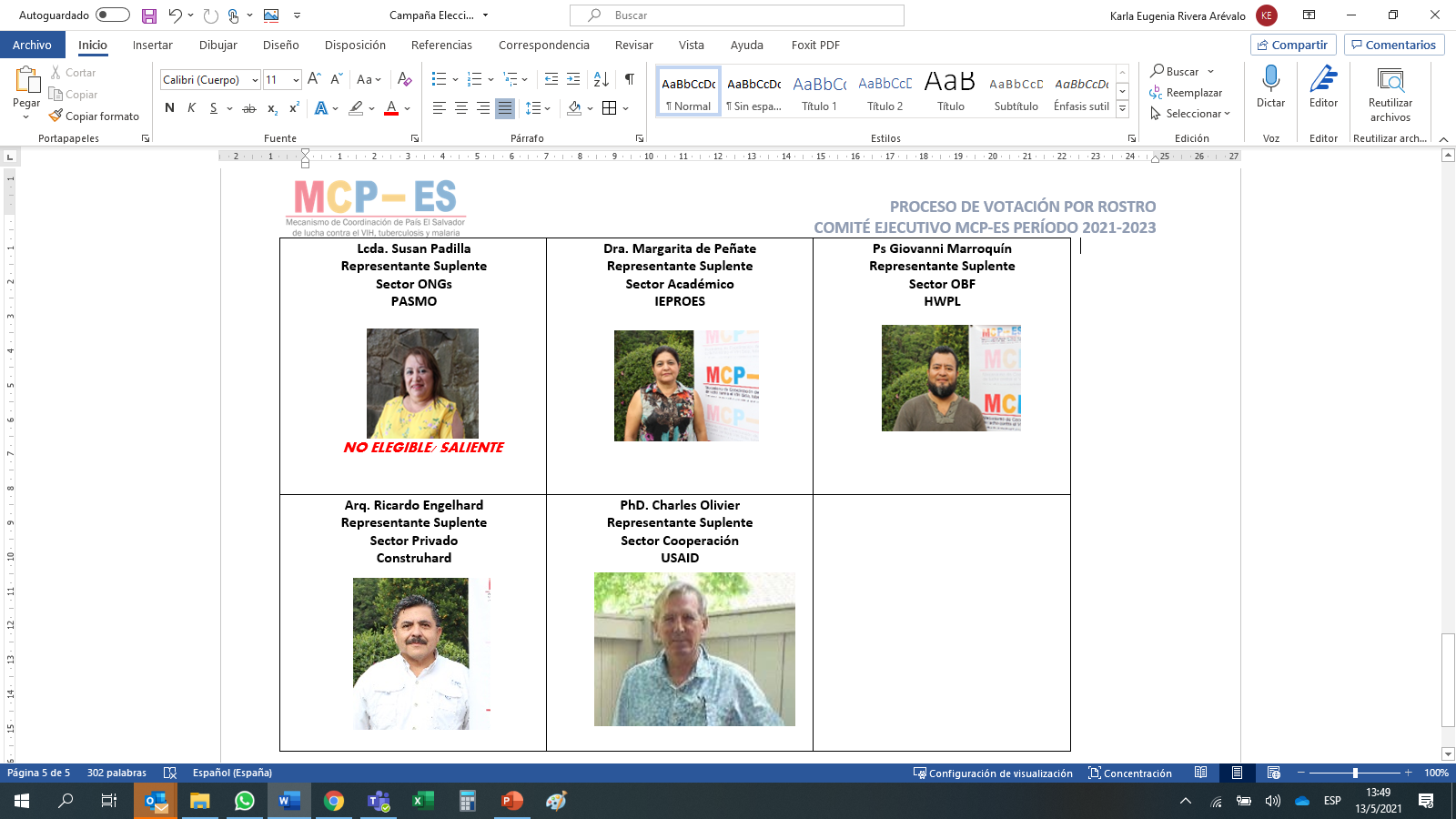